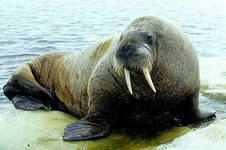 ИзложениеТекст – описание 3 класс
Морж
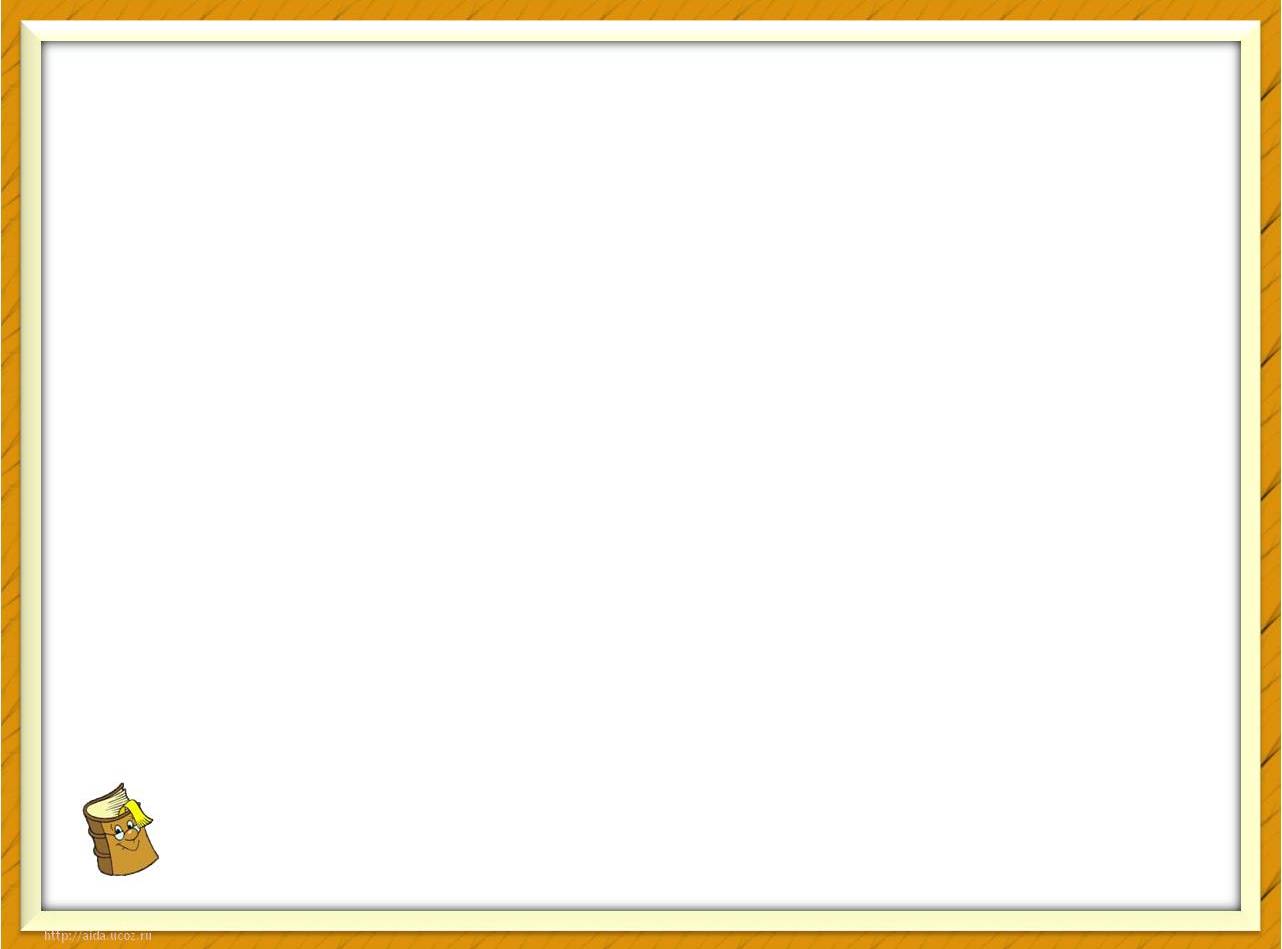 Текст – группа предложений, связанных между собой по смыслу и записанных в строгом порядке.
тема
основная мысль
Признаки текста
смысловая связь между предложениями
порядок следования предложений
заголовок
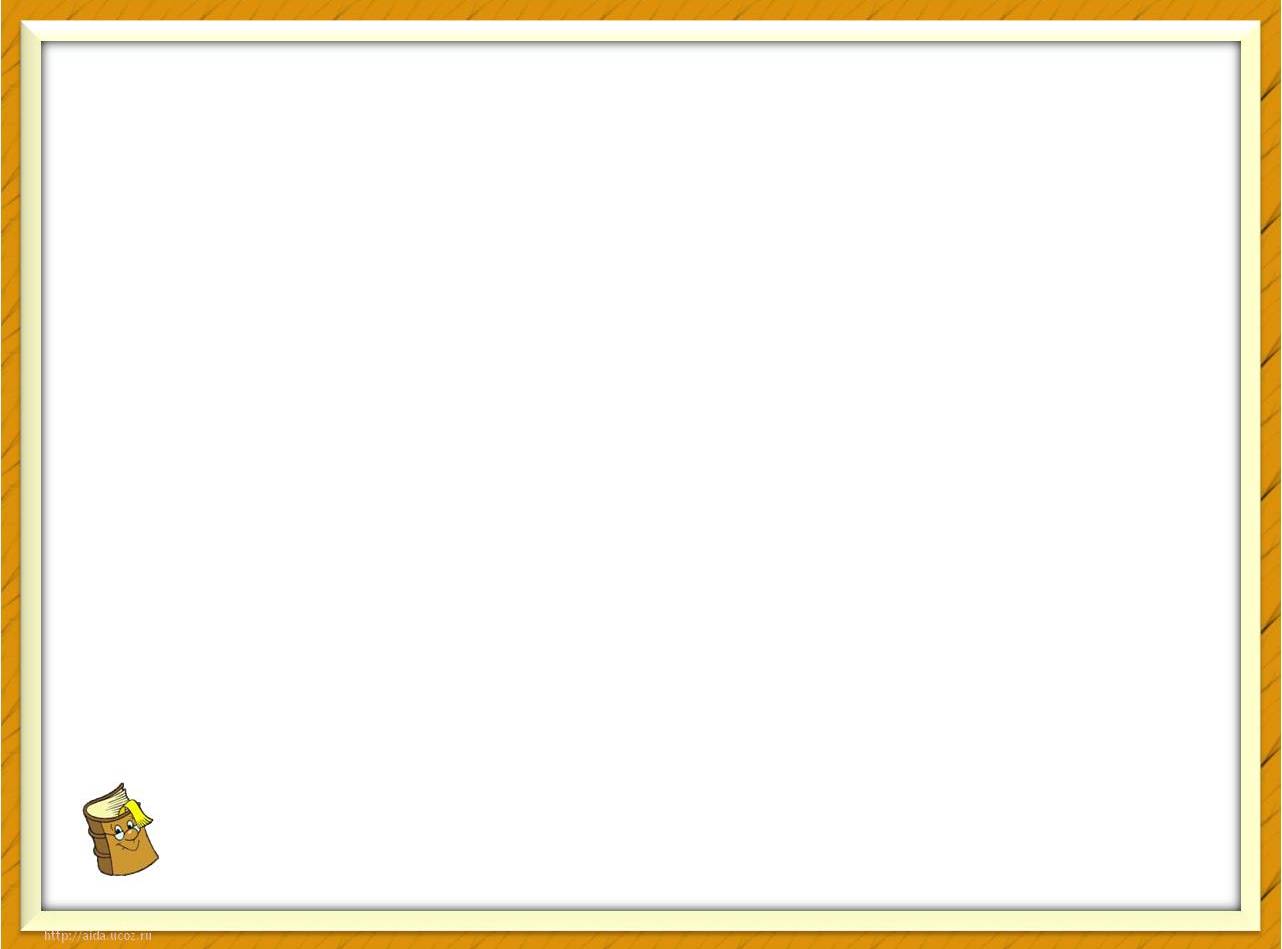 Прочитайте текст и определите тип текста.
Морж толстый и тяжёлый. Похож он на
громадный кожаный мешок с жиром.
	Два здоровенных белых клыка торчат у
него из щетинистых усов. Вместо ног у моржа
ласты. Ими он, как вёслами, воду загребает.
	Нырнёт морж глубоко под воду и пасётся на
морском дне, как корова на лугу. Водоросли
жуёт и ракушки ищет.
	Наестся морж вдоволь, вылезет на берег,
ляжет на камни и отдыхает.
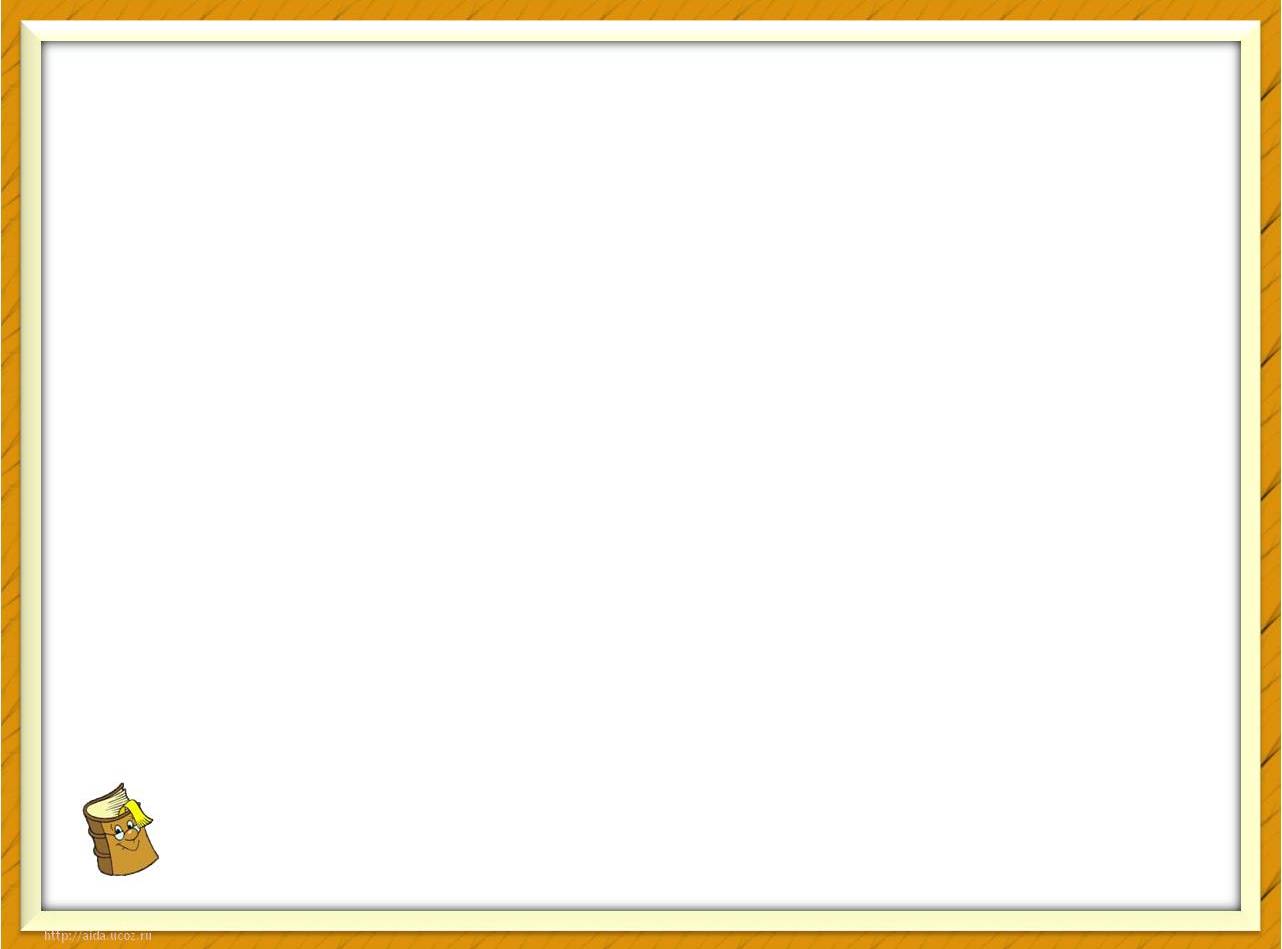 Описание
Для описания достаточно одной картинки: 
	что вижу о том рассказываю.
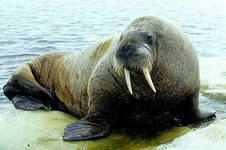 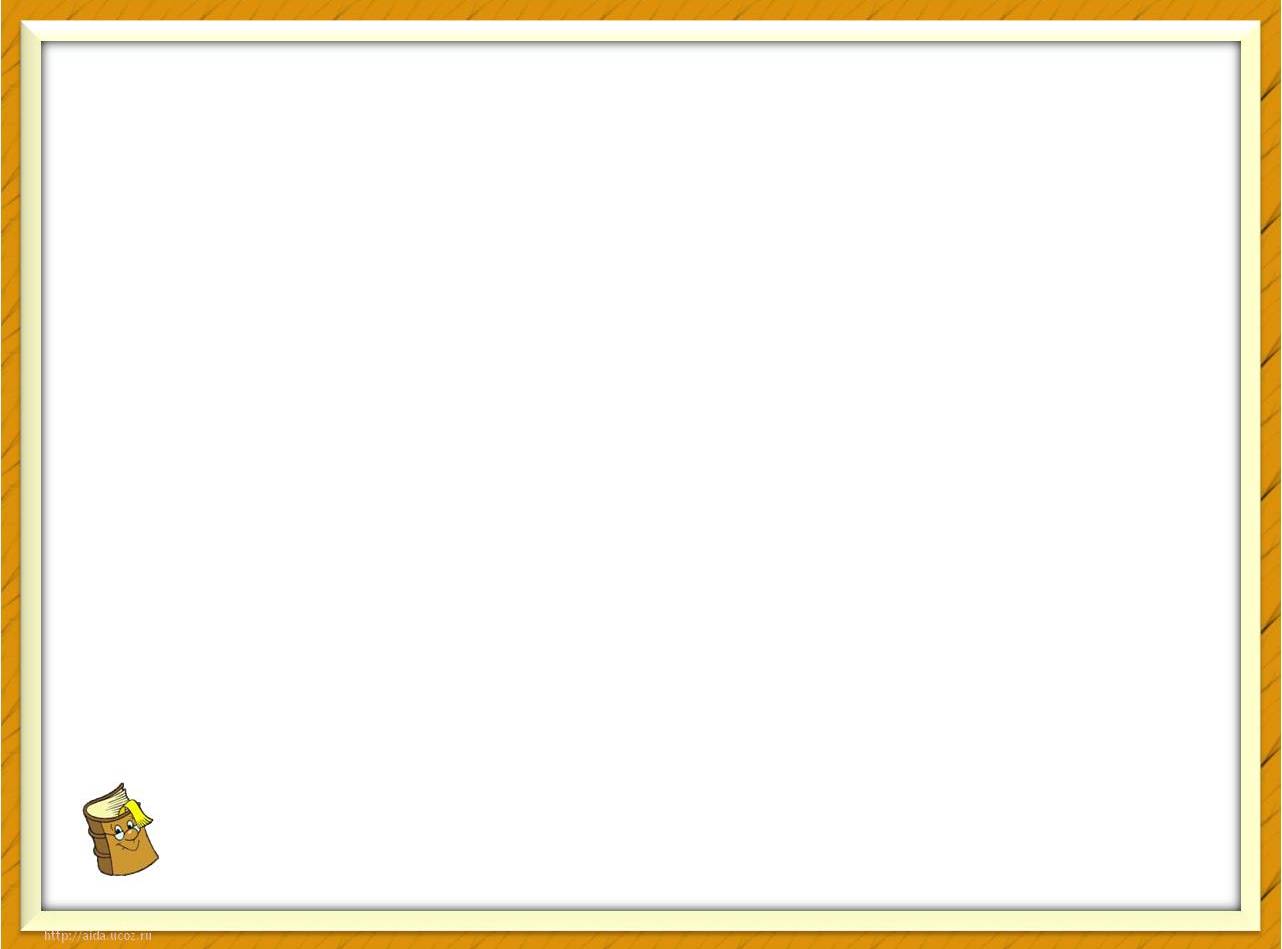 Определите тему текста. Озаглавьте.
Морж.
Морж толстый и тяжёлый. Похож он на
громадный кожаный мешок с жиром.
	Два здоровенных белых клыка торчат у
него из щетинистых усов. Вместо ног у моржа
ласты. Ими он, как вёслами, воду загребает.
	Нырнёт морж глубоко под воду и пасётся на
морском дне, как корова на лугу. Водоросли
жуёт и ракушки ищет.
	Наестся морж вдоволь, вылезет на берег,
ляжет на камни и отдыхает.
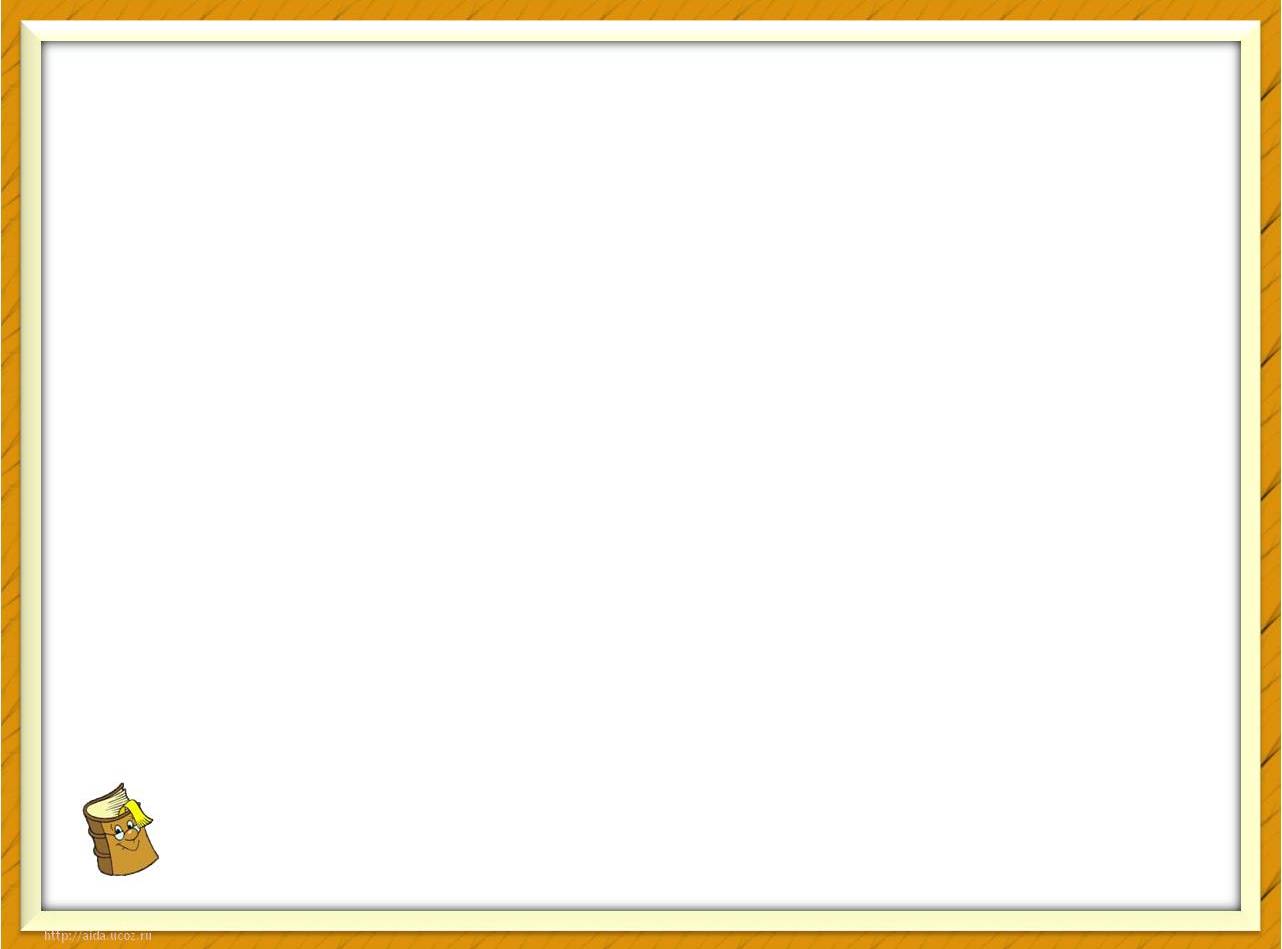 Морж
1) Что будем рассказывать
про моржа?
внешний вид 
где обитает
чем питается
2) Что самое важное
расскажете про моржа?
громадный
вместо ног ласты
отлично плавает, ныряет
отдыхает на берегу
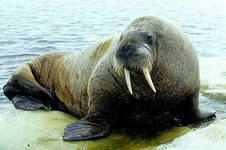 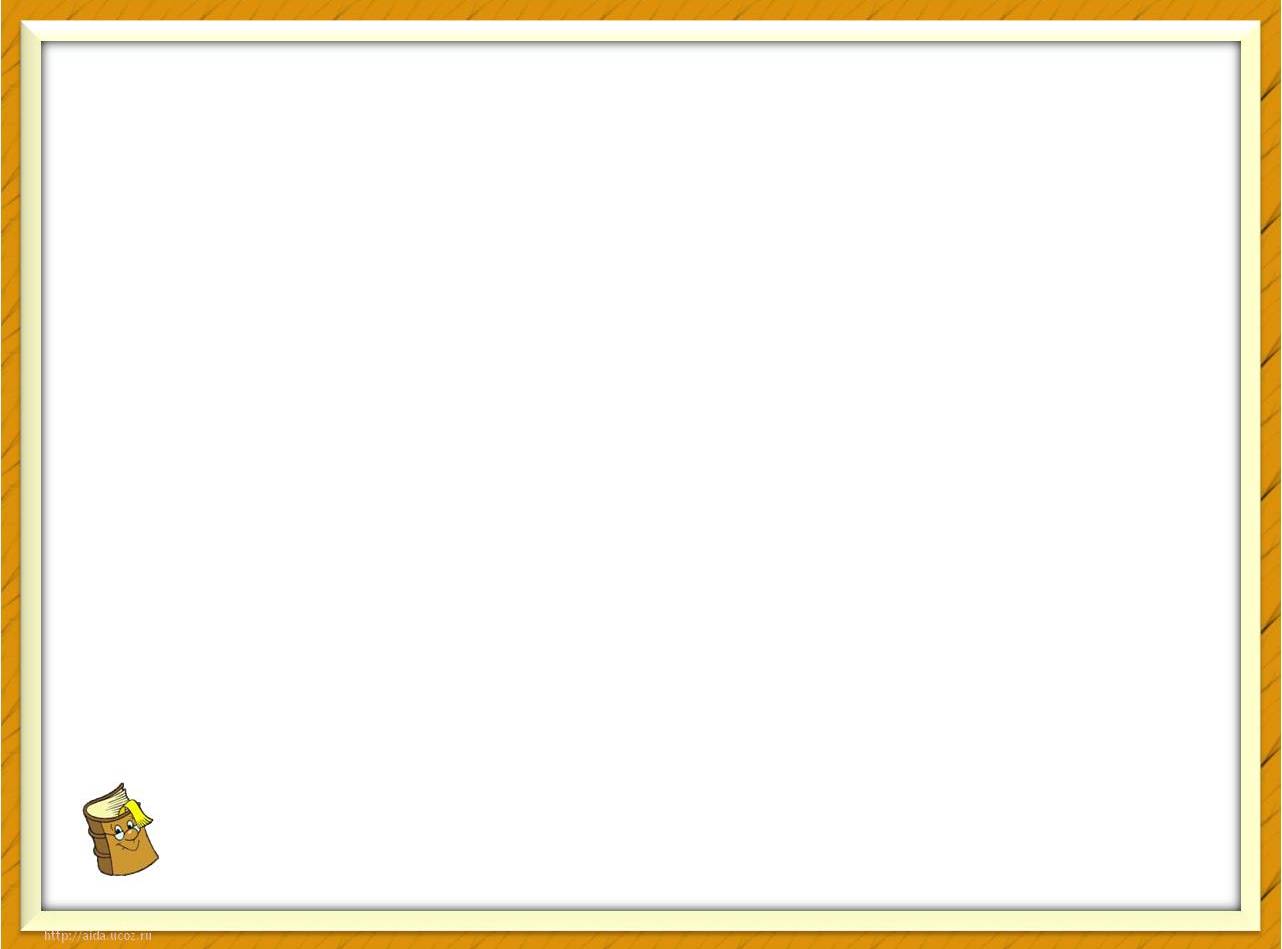 Составляем план по схеме текста - описания.
1) Громадный морж.
толстый, тяжёлый, 
похож на громадный кожаный мешок с жиром
2) Как выглядит:
клыки
здоровенные, белые
усы
щетинистые
ласты
как вёслами, воду загребает
3) Как пасётся.
нырнёт, пасётся на морском дне, как корова на лугу, 
водоросли, ракушки
4) Как отдыхает.
наестся вдоволь, вылезет, ляжет, отдыхает
Сравнения:
похож на кожаный мешок
ласты, как вёсла
пасётся, как корова
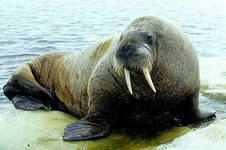 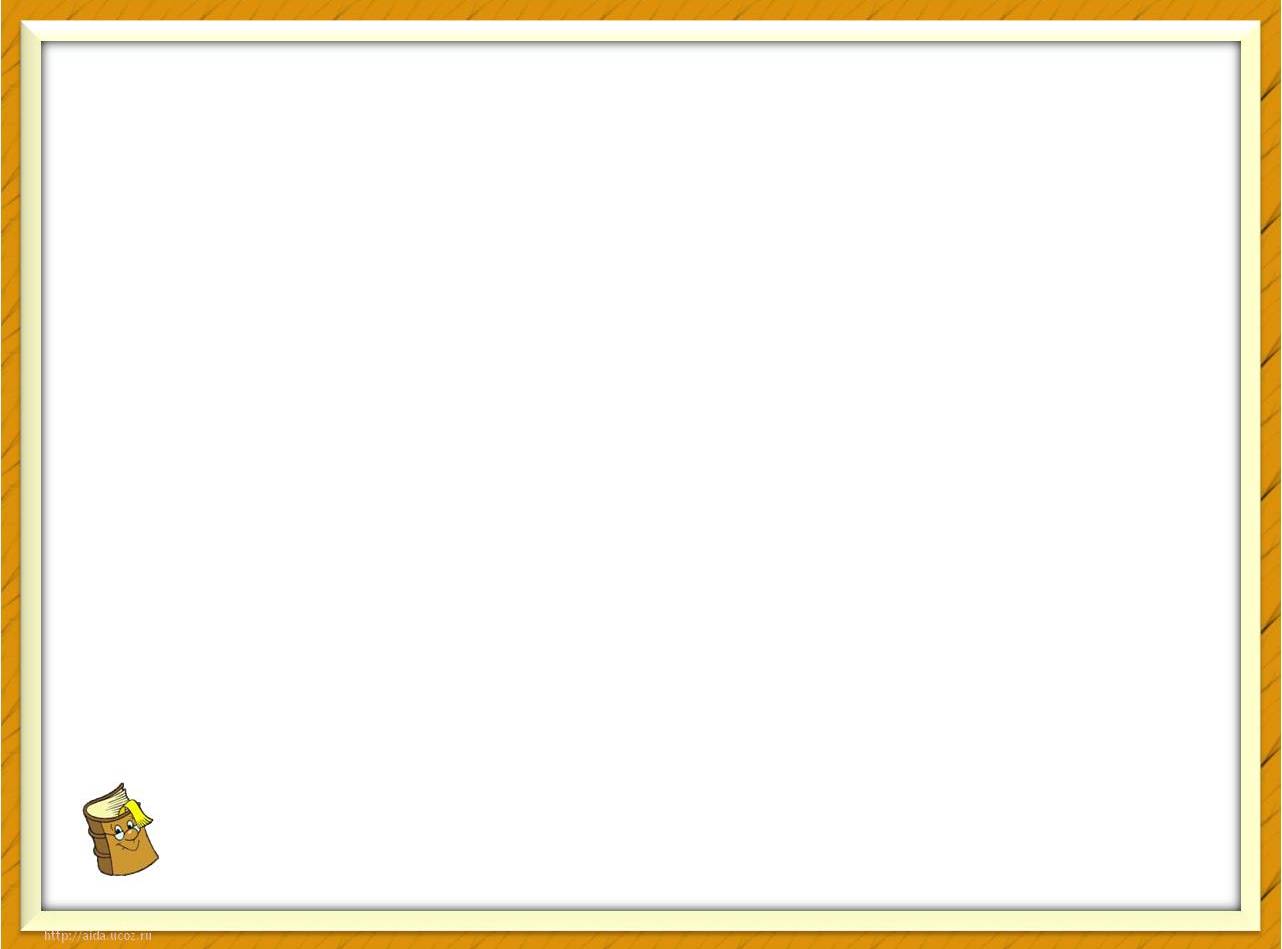 Прочитайте текст. Готовимся к пересказу.
Морж.
Морж толстый и тяжёлый. Похож он на
громадный кожаный мешок с жиром.
	Два здоровенных белых клыка торчат у
него из щетинистых усов. Вместо ног у моржа
ласты. Ими он, как вёслами, воду загребает.
	Нырнёт морж глубоко под воду и пасётся на
морском дне, как корова на лугу. Водоросли
жуёт и ракушки ищет.
	Наестся морж вдоволь, вылезет на берег,
ляжет на камни и отдыхает.
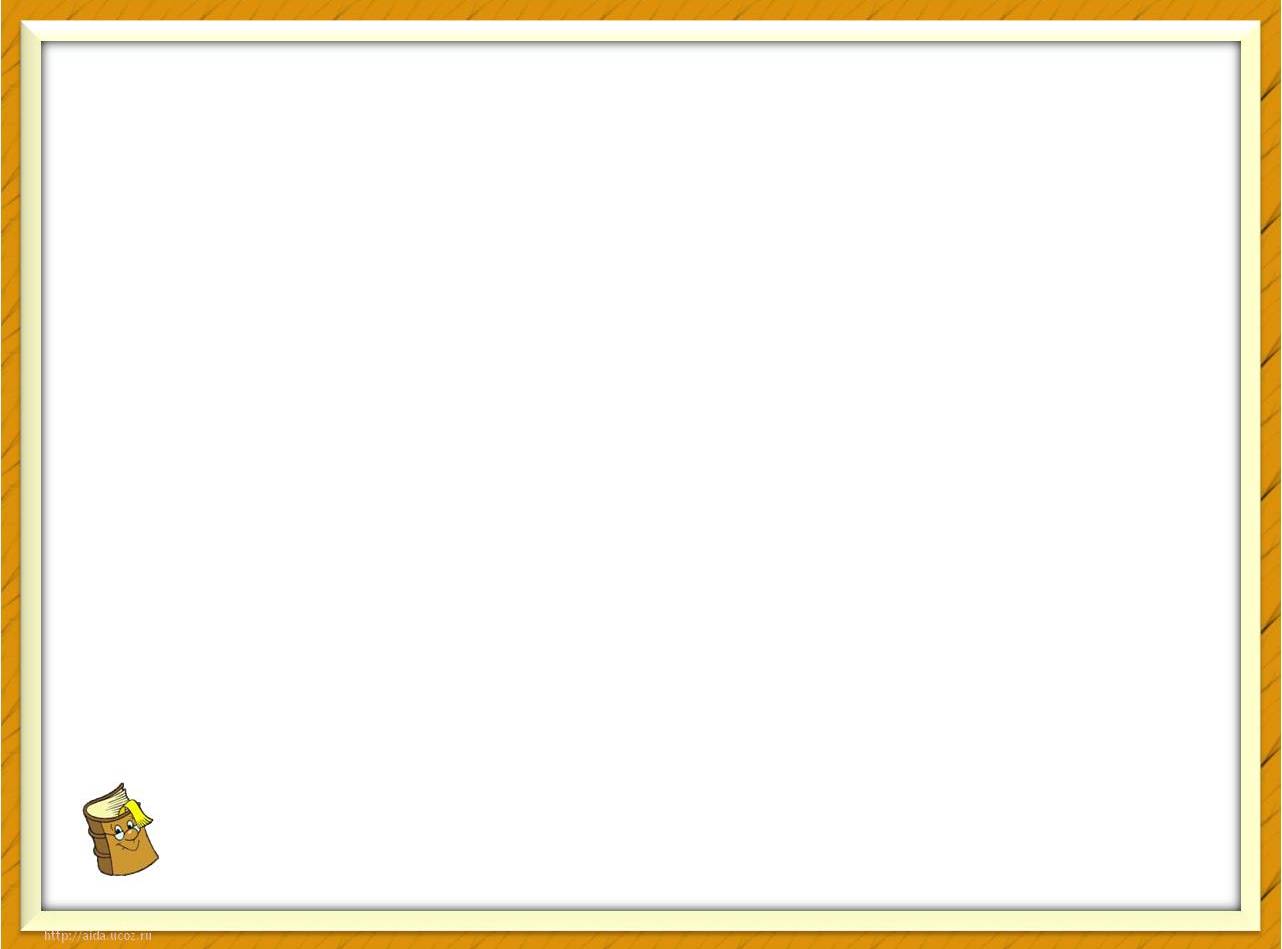 Запиши текст по плану.
1) Громадный морж.
толстый, тяжёлый, 
похож на громадный кожаный мешок с жиром
2) Как выглядит:
клыки
здоровенные, белые
усы
щетинистые
ласты
как вёслами, воду загребает
3) Как пасётся.
нырнёт, пасётся на морском дне, как корова на лугу, 
водоросли, ракушки
4) Как отдыхает.
наестся вдоволь, вылезет, ляжет, отдыхает
Сравнения:
похож на кожаный мешок
ласты, как вёсла
пасётся, как корова
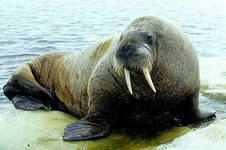